Chapter 4: Amino acids
By
Prof. Sanjay A. Nagdev
Dept of Quality Assurance
K.Y.D.S.C.T’s College of Pharmacy Sakegaon
Amino acids: 
Amino acids are a group of organic compounds containing two functional groups – amino and carboxyl.
The amino group ( -NH2) is basic while the carboxyl group ( -COOH ) is acidic in nature.
The key elements of amino acid are carbon, hydrogen, oxygen, and nitrogen.
Amino acids are the basic structural building units of protein and they are also utilized as an energy source.
There are about 300 amino acids occur in nature.
Structure of Amino acids:
Each amino acid has 4 different groups attached to α- carbon    (which is C-atom next to COOH).
 These 4 groups are : amino group, COOH, Hydrogen atom and side Chain (R)
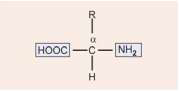 Classification of amino acids:
1.Aliphatic amino acids
2.Hydroxyl group containing amino acids
3.Sulfur containing amino acids
4.Acidic amino acids and their amides
5.Basic amino acids
6.Aromatic amino acids
7.Imino acids
1. Aliphatic amino acids:
Glycine 
Alanine 
 Valine
Leucine
Isoleucine




                          Glycine                                                               alanine
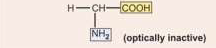 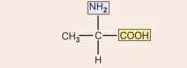 2. Hydroxyl gr. containing amino acids (-OH):

Serine
Threonine
Tyrosine






           Serine                                Threonine
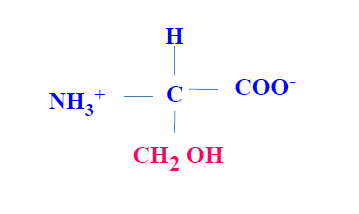 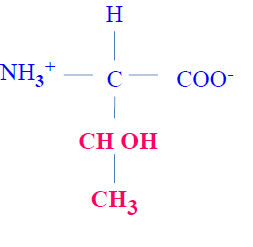 3. Sulfur containing amino acids:

Cysteine 
Methionine








                            Cysteine                                Methionine
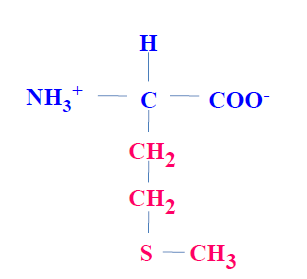 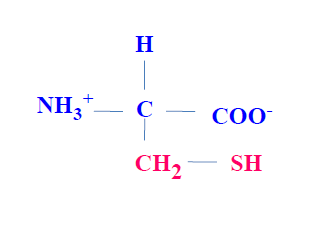 4. Acidic amino acids and their amides:
Aspartic acid
Asparagine 
Glutamic acid
Glutamine 







         Glutamic acid                              Aspartic acid
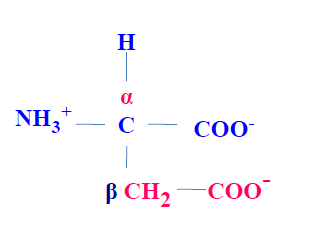 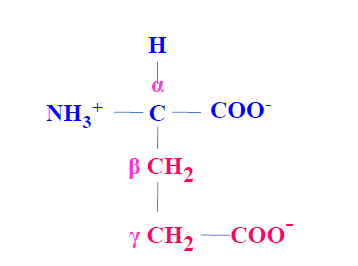 5.Basic amino acids:
Lysine
Arginine
Histidine









                 Lysine                                           Histidine
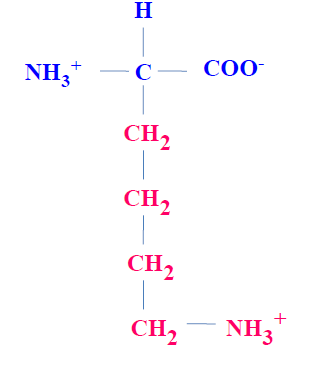 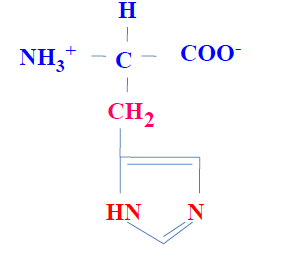 6. Aromatic amino acids:
Phenylalanine
Tyrosine 
Tryptophan








           Phenylalanine                                    Tyrosine
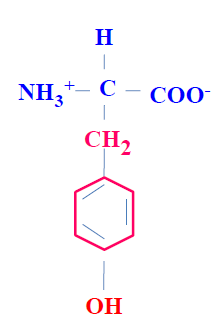 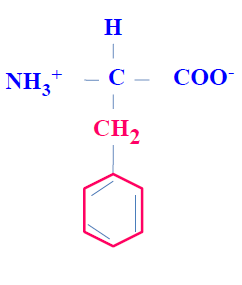 7.Imino acids :
   Proline containing pyrrolidine ring is a unique amino acid.








                                 Proline
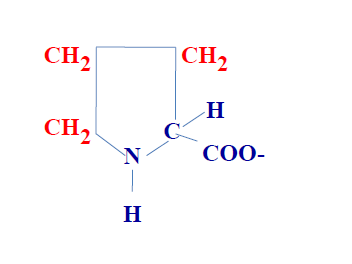 Classification of amino acids based on polarity:
1. Non – polar amino acids:
e.g. glycine, alanine, leucine, isoleucine, valine, tryptophan and proline.

2. Polar amino acids with no charge on R group:
e.g.  serine, cysteine, glutamine, tyrosine.

3. Polar amino acids with positive R- group:
e.g. lysine, arginine, histidine

4. Polar amino acids with negative R- group:
e.g. aspartic acid and glutamic acid
Essential Amino Acids:
 These are the amino acids which are not synthesized in body  and to be provided in the diet.

Deficiency of these amino acid may cause various disease like Nerve Breakdown, inhibition of mental growth.

E.g. Valine, Leucine, Isoleucine, Threonine, Methionine, Phenylalanine, Tryptophan and lysine
Semi- essential Amino acids:
 These are the amino acids which are partially synthesized by the body but not in adequate amount to meet body requirement.

E.g. Arginine and histidine

 Non - essential amino acids:
These are the amino acids which are syntesized in body to meet the biological needs, hence they need not be consumed in the diet.
E.g. glycine, alanine, serine, cysteine, aspartate, asparagine, glutamate, glutamine, tyrosine and proline.
The Ninhydrin Reaction
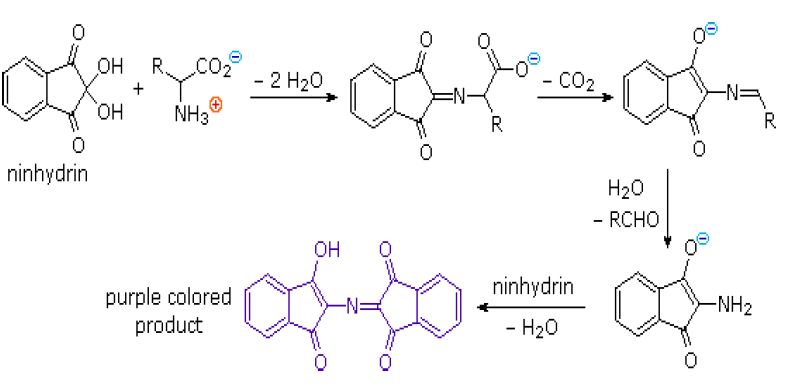 The α-amino acids react with ninhydrin to form a purple complex( Ruhemanns`s purple ).

Amino acid + Ninhydrin            Keto acid +Hydrindantin + NH3 					 + CO2
      
            +
           Ninhydrin



                                                            

                                                              Ruhemanns’s purple
Zwitter ion or dipolar ion :
 Zwitter ion is a hybrid molecule containing positive and negative ionic groups.
Each amino acid has a characteristic pH at which it carries both positive and negative charges and exists as zwitter ion.



Isoelectric pH:  
it is defined as the pH at which a molecule exists as a zwitter ion or dipolar ion and carries no net charge.
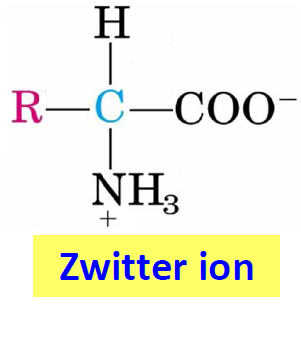